سقف کاذب
سقف کاذب:
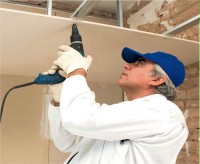 انواع سقف کاذب:
سقف کاذب با رابیتس اندود
سقف کاذب آکوستیک
سقف کاذب آلومینیومی
سقف کاذب چوبی
سقف کاذب با قطعات پیش ساخته گچی
سقف کاذب ترکیبی
سقف کاذب با رابیتس اندود
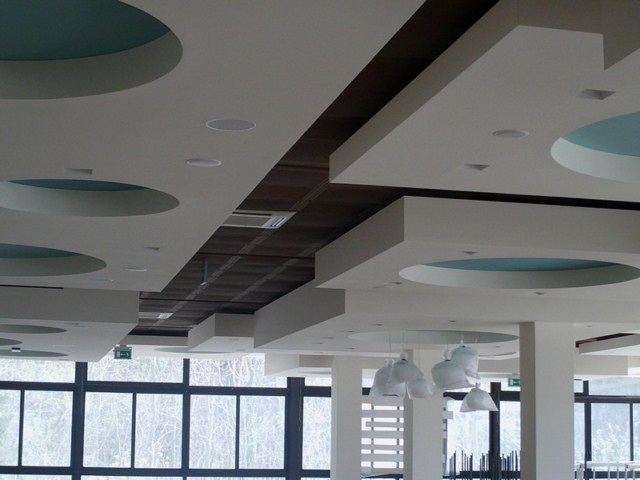 سقف کاذب آکوستیک
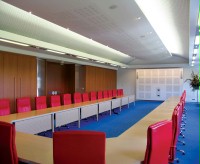 سقف کاذب گچی
سبکی
نصب سریع و آسان
سهولت در ایجاد طرح های متنوع
مقاوم بودن در برابر آتش سوزی و عدم ایجاد دود
قابل تعویض بودن قطعات
ثبات رنگ
ضربه پذیری
مقاوم در برابر صدا
تهویه
سازگاری با محیط زیست
نصب سقف کاذب گچی
1. نصب نبشی تراز
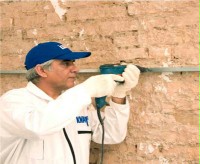 2.اجرای زیر سازه های فلزی
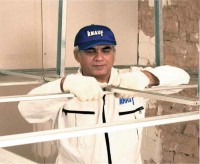 3.اتصال صفحات روکش دارگچی
4.درز گیری
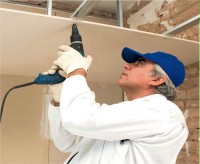 4
سقف کاذب ترکیبی
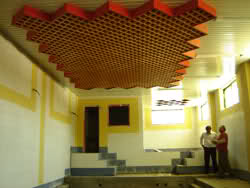 مزیت استفاده از سقف کاذب در ساختمان:
ایجاد رویه
ایجاد فضا برای  جاسازی
عایق صوتی و حرارتی
سقفی کوتاه برای فضای داخلی
زیبایی
پوشش مهم ترین کارکرد سقف کاذب است، بعد از آن دکوراتیو، رنگ آمیزی و نور پردازی قرار میگیرد